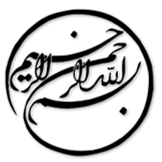 ارتباط بین استراتژی های منابع انسانی و عملکرد سازمانی بر اساس کارت امتیازی متوازن در یک بیمارستان دولتی ایران: یک مطالعه مقطعی
دانشجو:
استاد:
سال تحصیلی:
نام درس:
فصل اول: مقدمه

امروزه منابع انسانی به عنوان یک منبع کلیدی ارزشمند به منظور خلق مزیت رقابتی برای سازمان ها به شمار می رود. سازمان ها موظفند برای استفاده مؤثر از منابع انسانی (جذب، حفظ و ایجاد انگیزه در کارکنان) از ابزارهایی به نام استراتژی های منابع انسانی (HRS) بهره ببرند.  استراتژی های منابع انسانی را می توان به عنوان یک مدل تصمیم گیری و سیاست هایی تلقی نمود؛ که سیستم منابع انسانی یک سازمان در حوزه استراتژی کسب و کار و رقابت به کار می برد. این استراتژی ها شامل نقطه نظرات مشترک مدیریت و کارکنان در مورد نوع سیاست های منابع انسانی قابل اجرا در سازمان بوده، و نقطه نظر سازمان را در مورد پیاده سازی انواع سیاست ها و روش های مدیریت منابع انسانی نشان می دهد.
1/14
فصل اول
مقدمه
1
مدیریت استراتژیک منابع انسانی به فرآیندی اطلاق می شود؛ که سازمان ها با هدف ایجاد پیوند بین سرمایه انسانی و اجتماعی اعضای خود با نیازهای استراتژیک سازمان طی می کنند، در صورتی که استراتژی های منابع انسانی (HRS) نقشه راهی برای رهبران سازمان است؛ که به ایجاد این پیوند و منابع انسانی نوظهور کمک می نماید.
کارت امتیازی متوازن (BSC) با بکارگیری ترکیبی از معیارهای مالی و غیر مالی، اقدام به ارزیابی عملکرد گذشته، حال، و آینده سازمان می کند. این مدلی است؛ که پیاده سازی استراتژی ها در سازمان را مدیریت نموده، و عملکرد سازمان را از دیدگاه های مالی، مشتری، فرآیند کسب و کار داخلی و یادگیری و رشد، می سنجد. کارت امتیازی متوازن (BSC) نشان دهنده ی چشم انداز و مأموریت سازمان از منظر این چهار دیدگاه می باشد. سازمان ها باید استراتژی های سازمانی را از طریق شاخص های عملکردی قابل سنجش طراحی و اجرا کنند.
2/14
فصل اول
مقدمه
1
کارت امتیازی متوازن (BSC) شامل مجموعه ای از این شاخص ها می باشد؛ که از استراتژی های سازمانی به دست آمده است.
بیمارستان ها به عنوان بخش مهمی از سازمان های خدماتی با سرعت بیشتری از سازمان های دیگر با تغییرات و پیچیدگی مواجه هستند. بخش های مراقبت های بهداشتی نوین به موجب الگوهای جدید بیماری ها، فن آوری های پیشرفته، نیازهای پیش بینی نشده بیماران، و نیازهای متنوع به سمت تغییر و پیچیده تر شدن در حرکتند. در شرایط کنونی از طریق ارزیابی عملکرد سازمانی که نقش مؤثری در حفظ کیفیت خدمات بیمارستانی دارد، می توان بقاء سازمان را تضمین نمود. اندازه گیری عملکرد عامل عمده ای در سازمان ها جهت کنترل اجرای استراتژی ها به شمار می رود. این مطالعه با هدف بررسی ارتباط بین استراتژی های منابع انسانی (HRS)، و عملکرد سازمانی (OP) بر اساس کارت امتیازی متوازن در یکی از بیمارستان‌های دولتی اصفهان صورت گرفته است.
3/14
فصل اول
مقدمه
1
لطفا توجه داشته باشيد
که اين فايل تنها بخشی از محصول بوده و صرفا جهت معرفی محصول ميباشد
برای خريداری و دانلود فايل کامل مقاله به زبان فارسی
با فرمت پاورپوينت (با قابليت ويرايش(
اينجا کليک نماييد.
فروشگاه اينترنتی ايران عرضه www.iranarze.ir
5
4
3
2
1